ПортфолиовоспитателяСавиновой  Ирины ВениаминовныЧДОУ детский сад № 89ОАО “РЖД”
Визитная карточка
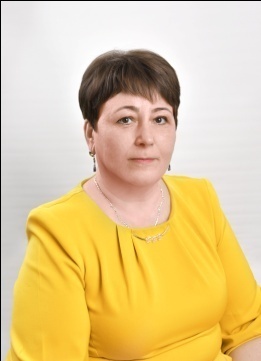 Савинова Ирина Вениаминовна
Воспитатель 1 квалификационной категории
Образование: высшее
Мурманский Государственный педагогический институт (1986г.)
Общий педагогический стаж: 34 года, 
Из них 2 года в ЧДОУ детский сад № 89 ОАО «РЖД»
70
120
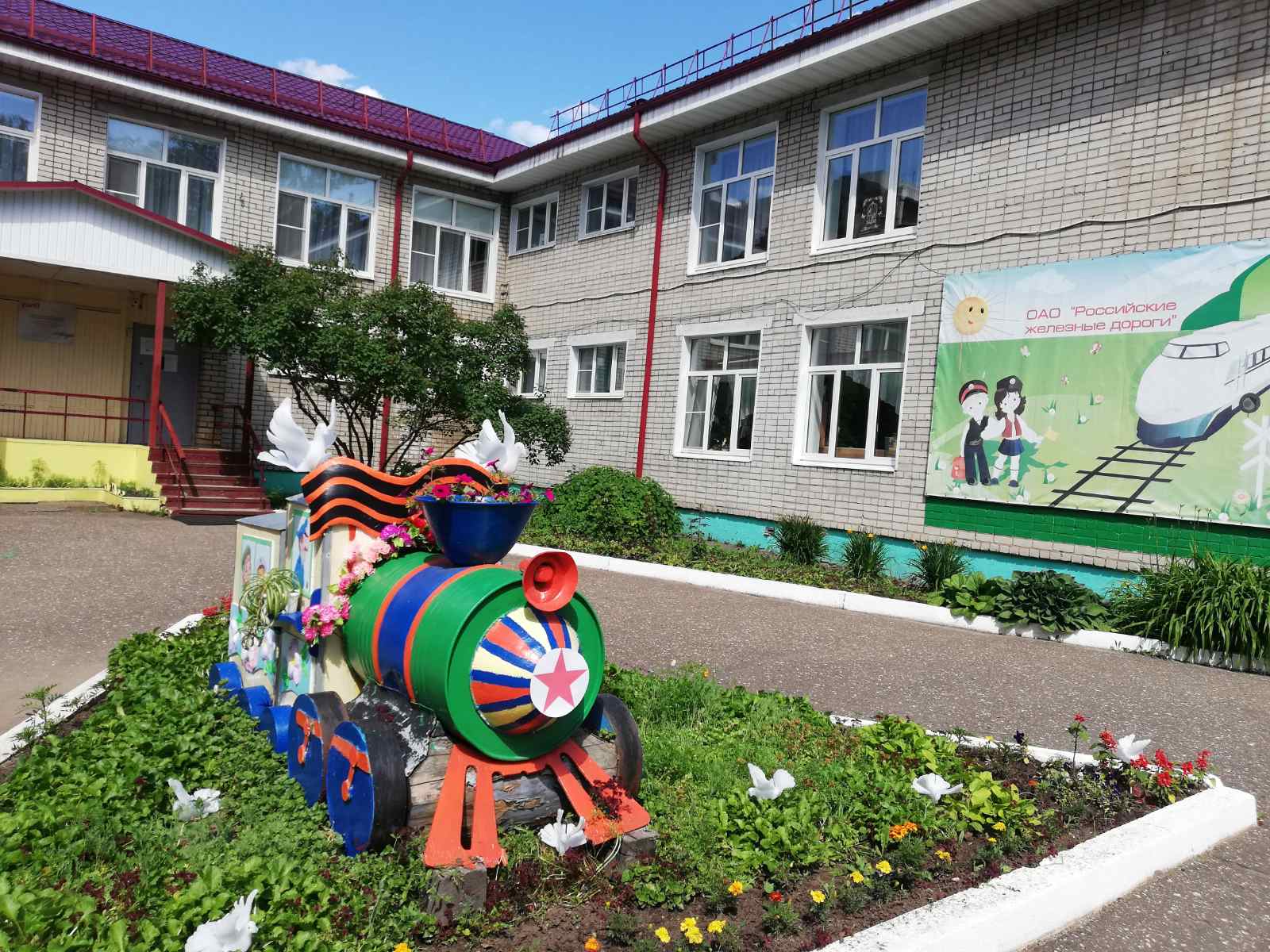 50
30
2008
2009
2010
2011
Курсы повышения квалификации
Получила Диплом о профессиональной переподготовке. «Воспитатель детей дошкольного возраста» - 20.01.2017г.
(г.Новосибирск, Частное образовательное учреждение Учебный Центр дополнительного образования «Все Вебинары.ру» – 700 академических часов)
Прошла обучение по дополнительной профессиональной программе «Технологии обучения и воспитания детей дошкольного возраста с ОВЗ по ФГОС ДО» г. Москва
с 15.10.2019г. по 14.12.2019г. – 72 часа
 Получила удостоверение
(Международная педагогическая академия дошкольного образования)
Принимала участие в информационно=обучающих вебинарах:
«Инновационная программа «Технология работы с детьми 3-5 лет основанная на ЕСЕRS»  20.11.2019г. = сертификат
«Современный детский сад. Каким он должен быть?» 27.11.2019г. = сертификат
«Нужны ли занятия в детском саду?» 04.12.2019г. - сертификат
 Участие в информационно-обучающем вебинаре «Развитие саморегуляции у дошкольников» 15.01.2020г. – сертификат
Педагогическое кредо
«С детьми всегда должна быть рядом, 
Даря тепло и согревая взглядом, 
Их в мир прекрасного вести,
 И помнить заповедь – не навреди!»   



Мой девиз:«Я знаю, я не напрасно тружусь, я – воспитатель и этим горжусь!»
Достижения(грамоты, дипломы и благодарности)
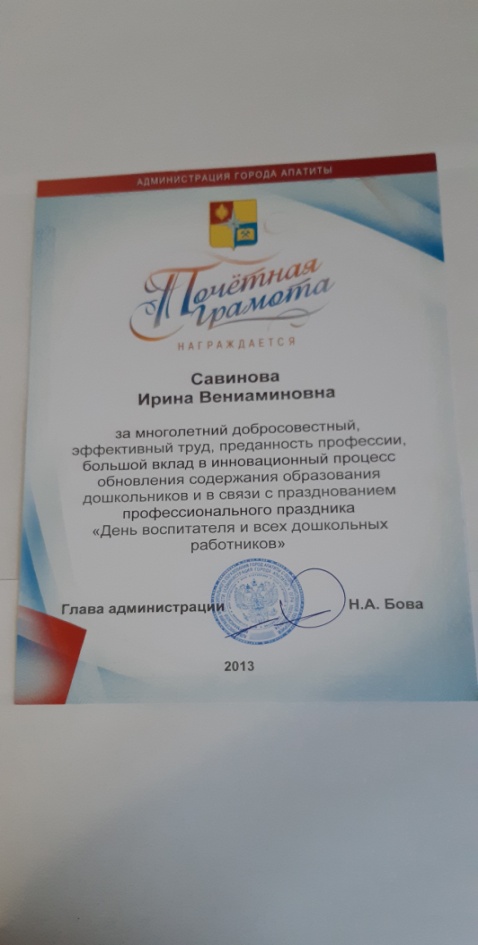 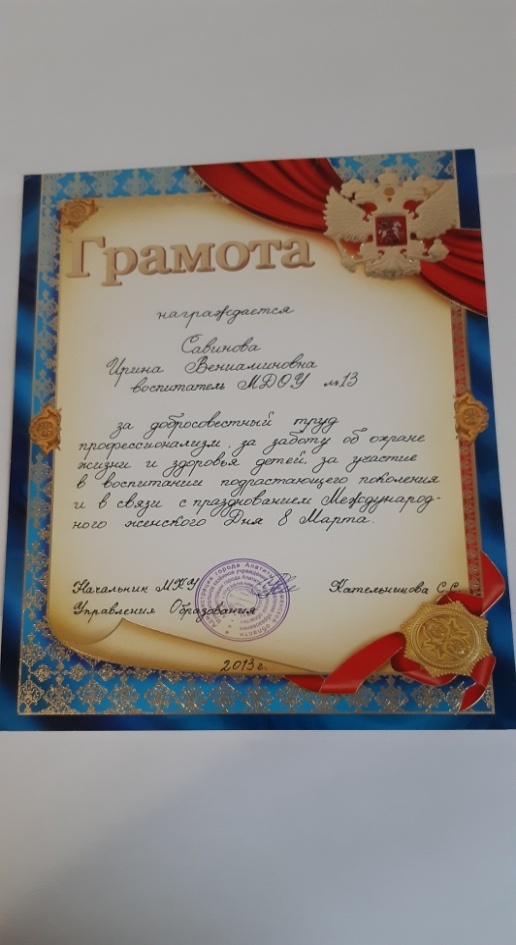 Достижения
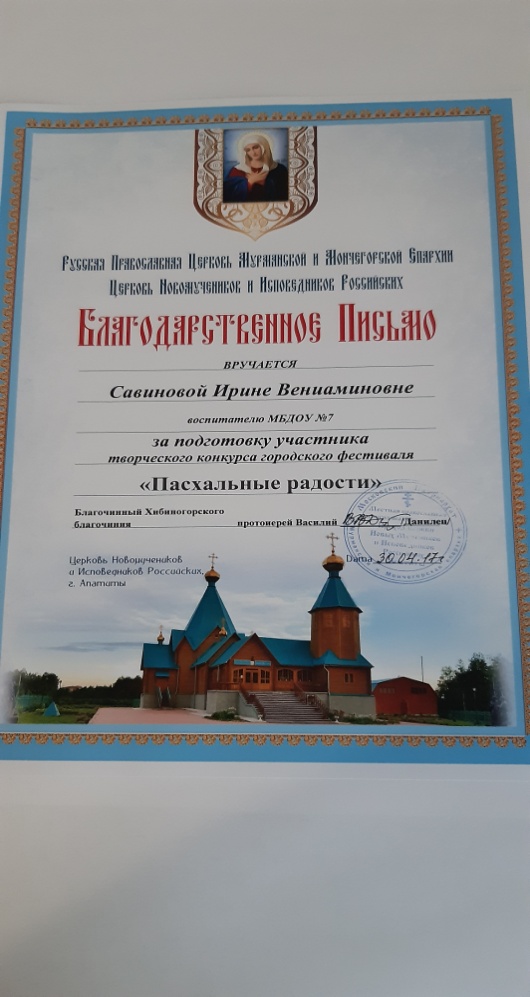 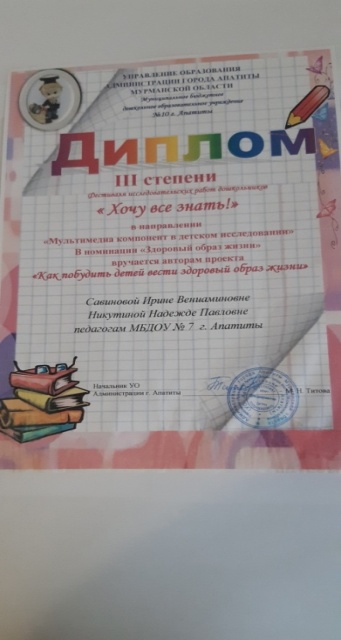 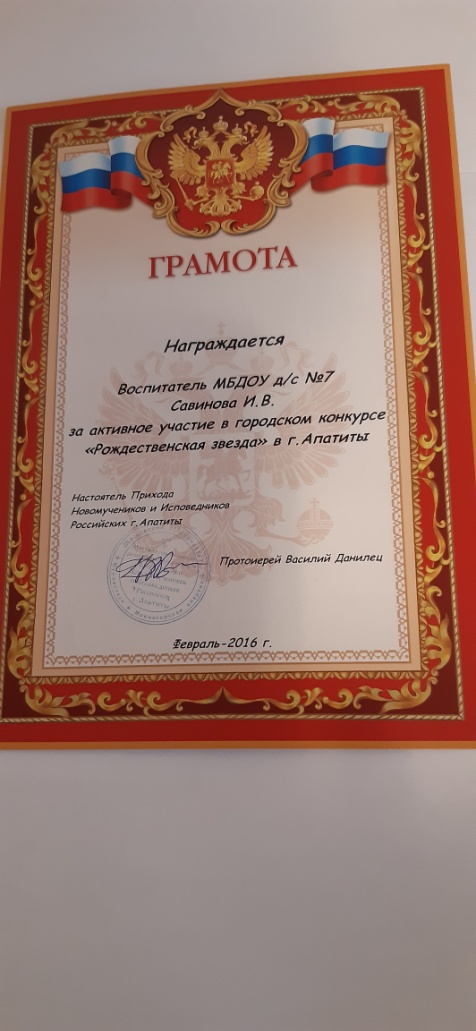 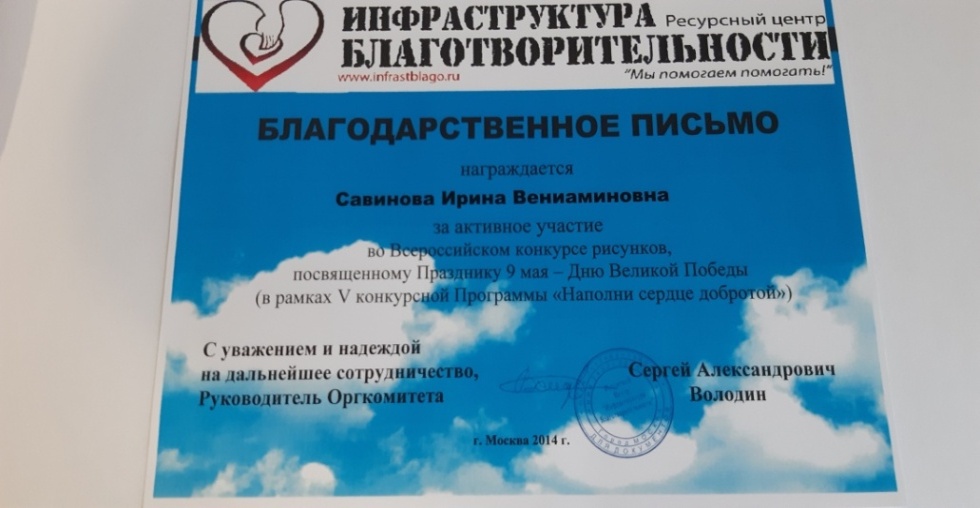 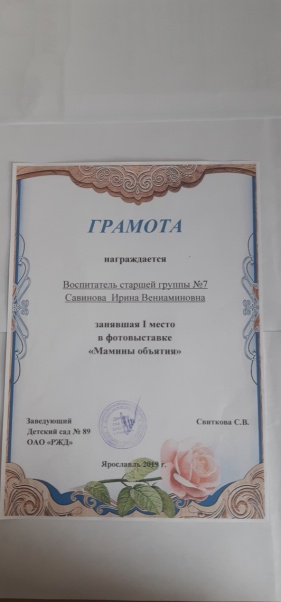 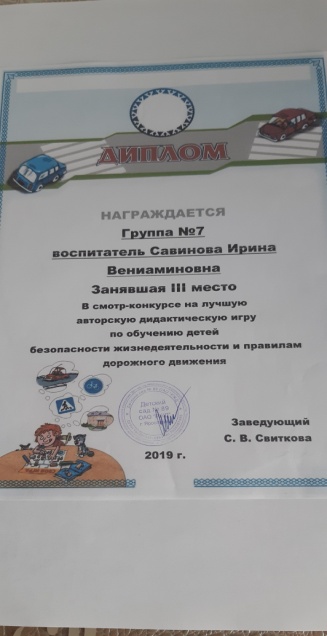 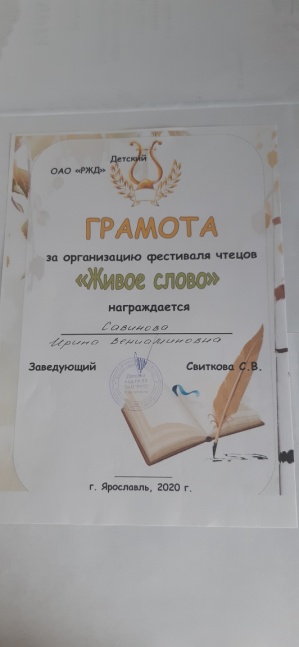 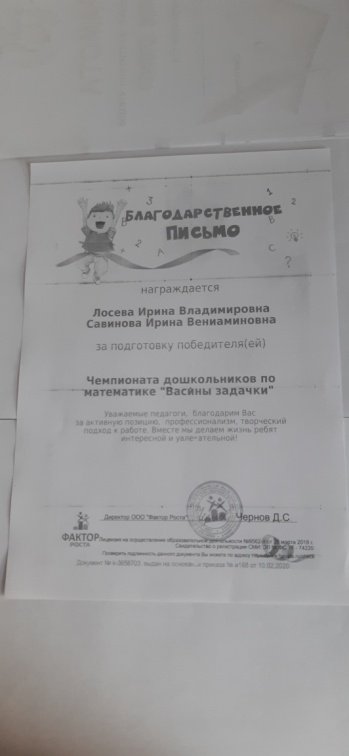 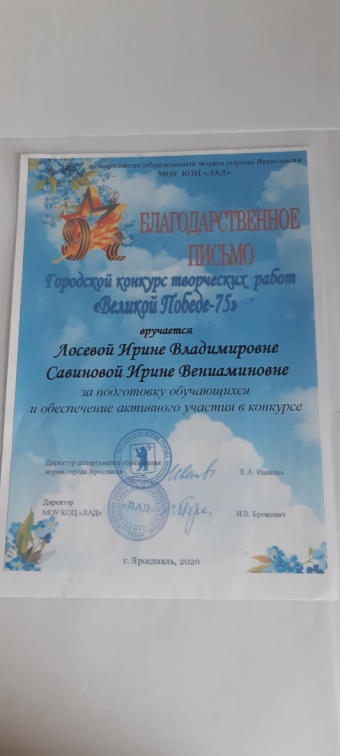 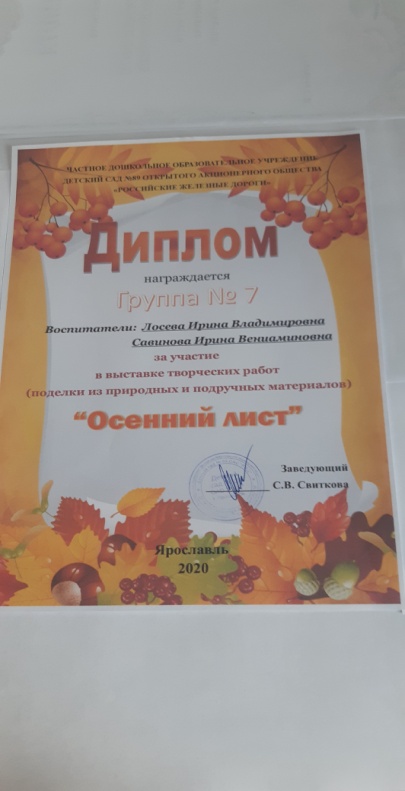 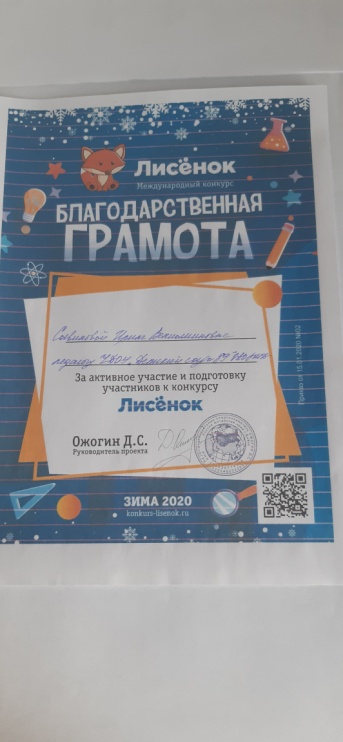 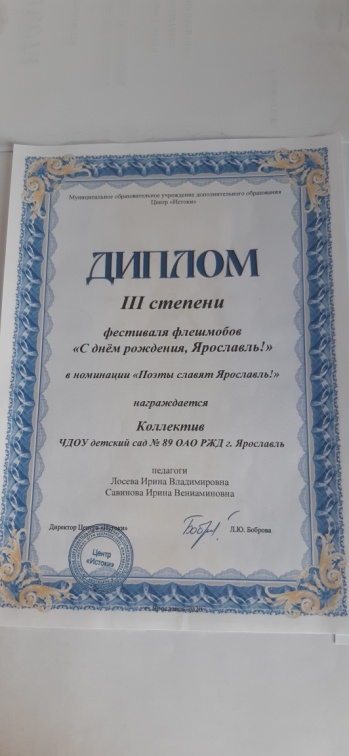 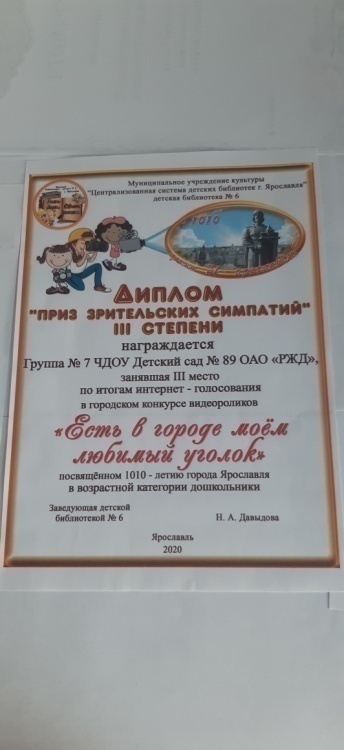 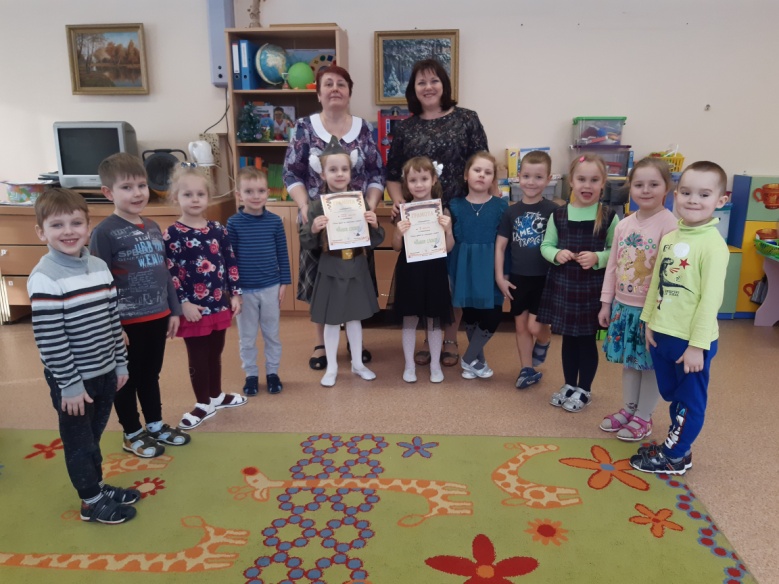 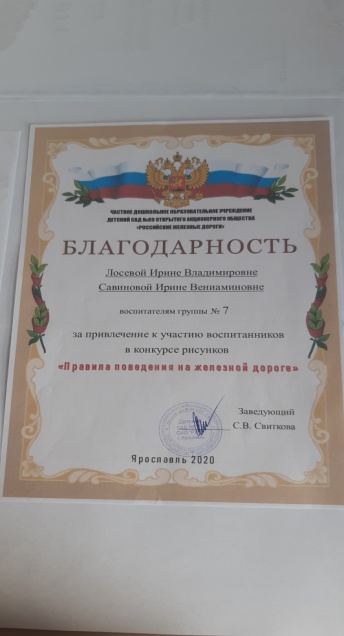 Обобщение педагогического опытаТема по самообразованию:«Духовно-нравственное воспитание дошкольников»
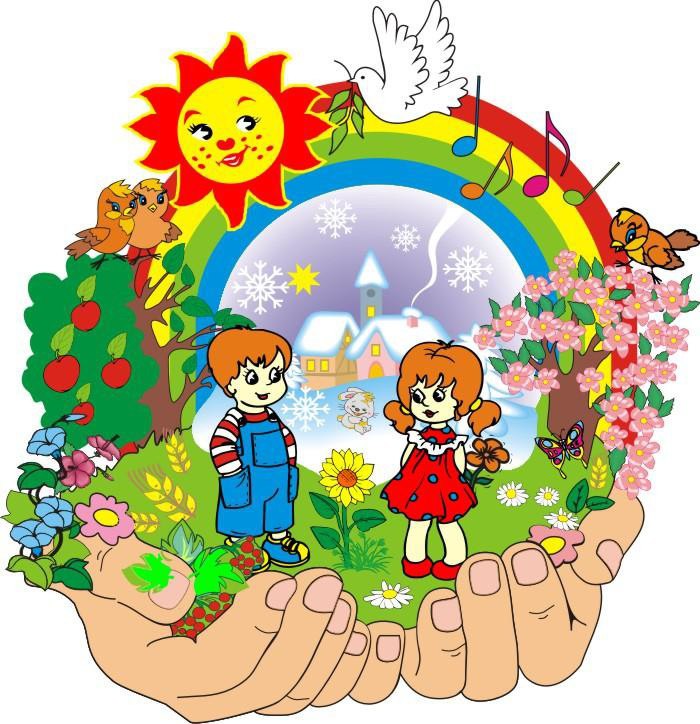 Участница межмуниципальной общественно-педагогической конференции (межведомственной) «Духовность, нравственность, патриотизм - основы воспитания подрастающего поколения и залог единства Отечества» (16.03.2017г.)
Участвовала в подготовке участников творческого конкурса городского фестиваля « Пасхальные радости» и «Рождественская звезда» (2017г. и 2018г.)
Участвовала в подготовке муниципального фестиваля многодетных семей воспитанников ДОУ «Россия начинается с семьи…» в номинации «Азбука здоровья»
Участница семинара «Духовно-нравственное воспитание детей в условиях реализации ФГОС» (февраль 2020г.)
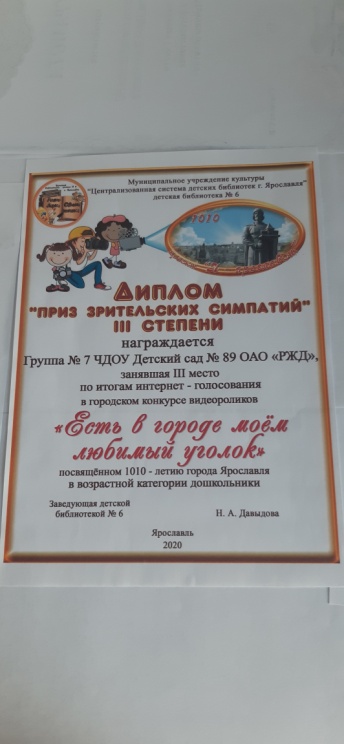 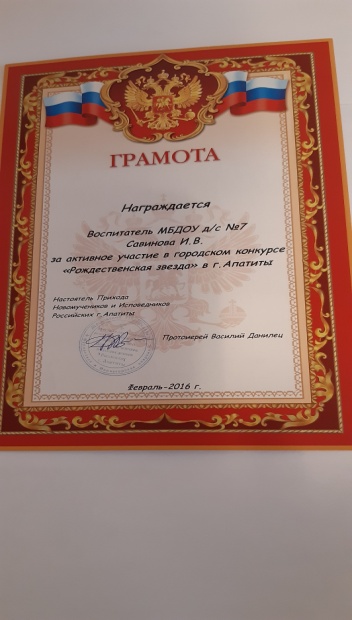 Презентации
Круглые столы
Совместные праздники и досуги
Формы работы с родителями
«День открытых дверей»
Показ открытых занятий
Консультации
Наглядная информация
Беседы
Родительские собрания
Увлечения, хобби
Давно интересуюсь народными промыслами. Люблю путешествовать. Побывала в разных городах нашей необъятной страны. Из каждого города привожу сувениры. Была в городах «Золотого кольца». Собираю коллекцию посуды «Гжель» и статуэтки «Символ года».
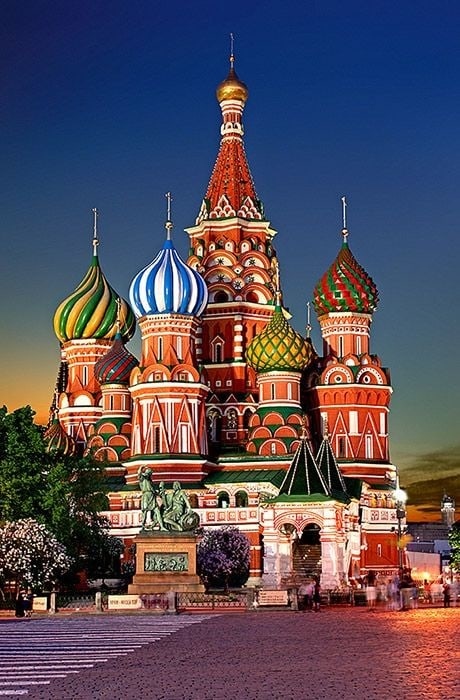 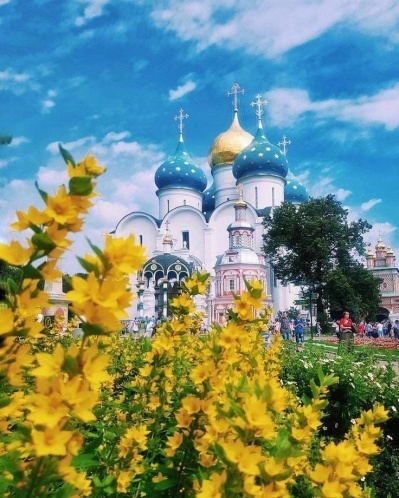 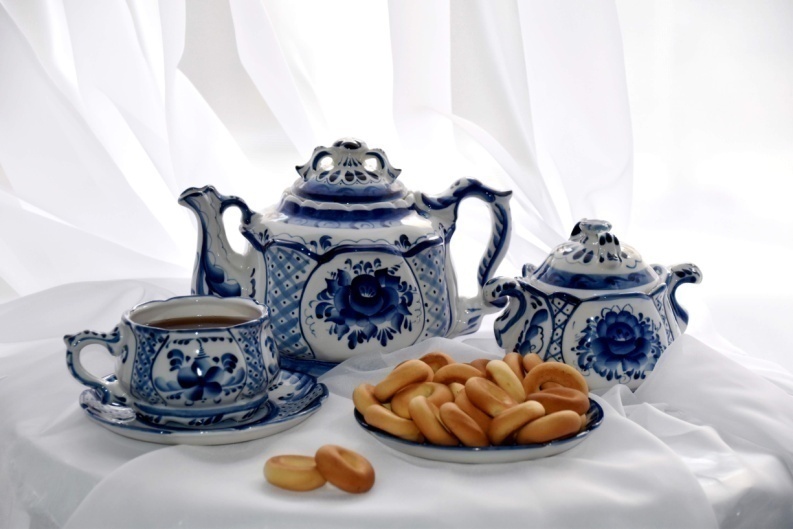